Subject: AuditTopic: Internal Control Course: B.com Part-I (H)  Dr. Ishtiaque Ahmed   Dept. of Commerce    Purnea College, Purnia   Email:driahmedar@gmail.com
Internal Audit
Review of Financial Records by Employees
Definition
Internal auditing consists of continuous, critical review of financial and operating activities by a staff of auditor functioning as full time salaried employees.
Definition
Internal auditing  consists of continuous, critical review of financial and operating activities                by a staff of auditor functioning as full time salaried employees.
Internal Auditing
Consist of:continuous and critical
Review of:financial activitiesoperating activities
By:staff of auditor
Functioning:Full time salaried employees
Objective
Find effectiveness of internal control system
Verify correctness, accuracy and authenticity of financial records
Early detection and prevention of frauds
Follow of Accounting Standards
Investigation at special request
Safeguard of assets
Acquisition of assets and its disposal with accurate authority
Whether policies and procedure of top management are being followed
Incur liability in respect of valid activities.
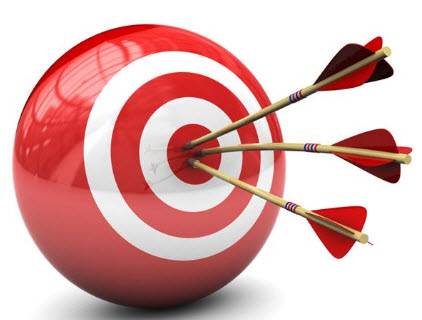 Statutory Requirements
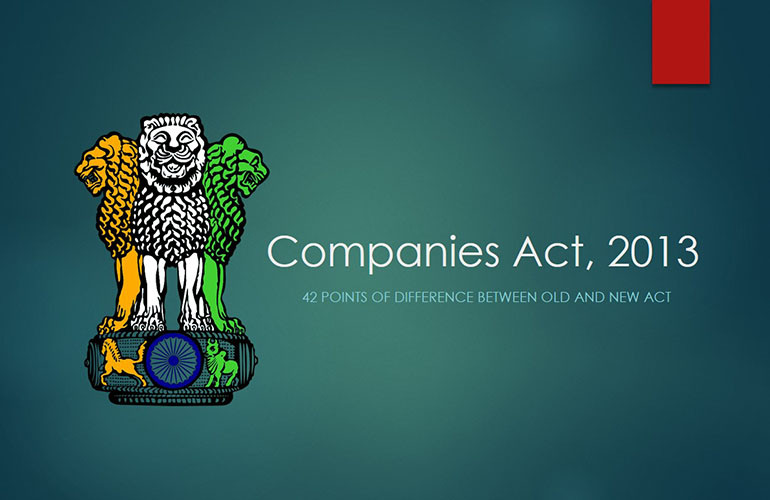 Section 138, Companies Act 2013
Such class or classes of company as may be prescribed shall be required to appoint an internal auditor, who shall either be a chartered accountant or cost accountant or such other professional as may be decided by the Board to conduct Internal Audit of the Functions and activities of the Company
The central Government may, by rules, prescribe the manner and the intervals in which the audit shall be conducted and reported to the board
Scope
The examination and evaluation of adequacy and effectiveness of the organization's system of internal control and quality of performance in carrying out assigned responsibilities. 
Reliability and integrity of information
Compliance with policies, plan, procedure, laws and regulations
Safeguard of assets
Economical and efficient use of resources
Accomplishment of established objectives and goals for operations or program
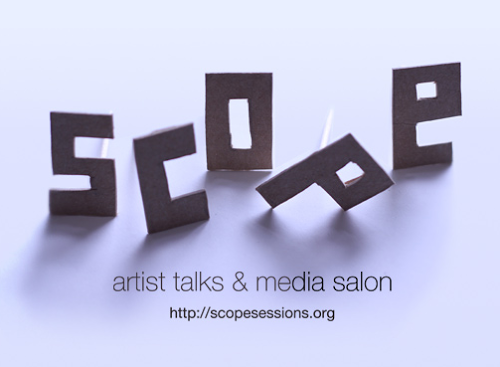 -- Institute of Internal Audit
I. Auditor & E. Auditor -- Position
Statutory auditor must state in his report in the case of every specified company the nature and size of company business, its Internal Audit system
Specified Company :-Paid up capital and reserve – exceed 50 lakhsAverage annual turnover for 3 yr – exceeds 5 CrorePrivate Company (25th nov 2004)paid up capital and reserve – exceeds 50 lakhsturnover at any time (financial year) – exceeds 5 croreOutstanding loan (Bank or Fin. Inst.) – exceeding 25 lakhs
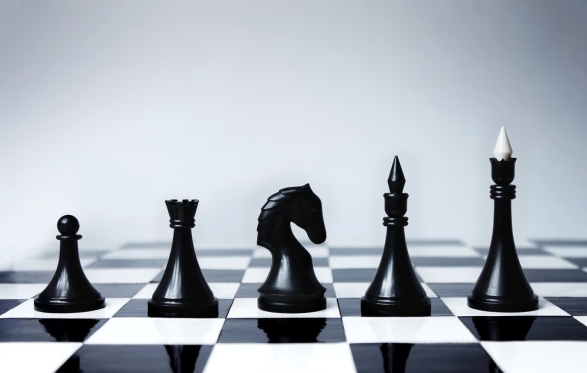 I. Auditor & E. Auditor – Rely Upon ???
Although both have similarities, both have different scope.I. auditor is representative of management so he report matter relevant from management point of view.E. auditor is concerned with the truth and fairness of the financial statements.
Degree of reliance an E. auditor can place on work of I. auditor is a matter of individual judgment in given set of circumstances.
But the final responsibility is of Statutory auditor.
Work of I. auditor can be used1. guide to nature of internal control system2. guide to nature of audit procedure that may be followed3. source of general information about company.
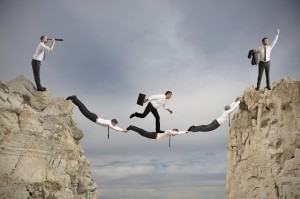 Auditing
Verification and examination of Financial Records